Director indemnities, tensions and practicalities

Cayman Islands Legal Practitioners Association, 13 November 2019

Katie Pearson
2019 © Harneys
Director indemnities, tensions and practicalities
13 November 2019
Katie Pearson is a partner in the firm’s Cayman office and an experienced Cayman litigator.
Katie has particular expertise in shareholder disputes (including share valuation disputes), hedge fund disputes, fraud and asset recovery (including urgent applications for emergency relief such as freezing injunctions and disclosure orders, and the appointment of receivers and liquidators), contractual disputes and trusts litigation. 
She also frequently provides support for litigation and arbitration proceedings overseas, including seeking interim relief from the Cayman court in support of proceedings overseas, and enforcing foreign judgments and arbitral awards in the Cayman Islands.
Katie regularly advises liquidators and stakeholders on liquidation and restructuring issues, including seeking Cayman Islands court assistance for foreign insolvency proceedings.
She is an experienced advocate and frequently appears before the courts of the Cayman Islands.
Katie moved to the Cayman Islands in 2009 and practised in the Litigation and Insolvency department of another offshore firm for several years before joining us in 2016. She began her legal career in London where she trained at Freshfields Bruckhaus Deringer and practised at leading fraud litigation firm, Peter & Peters.

Katie is recognised as a “Next Generation Lawyer” in the Cayman Islands Dispute Resolution rankings. She “pays excellent attention to detail and defends clients’ interests like her own.”  Legal 500, 2019
Bar admissions
England and Wales 2006 (not practising) 
Cayman Islands 2009
Education and Professional Background
BPP Law School (LPC) 2003
City University (Postgraduate Diploma in Law) 2002
University of Oxford (MA) 2001
Katie Pearson
Partner |  Cayman Islands
+1 345 815 2986
katie.pearson@harneys.com 
Litigation, Insolvency and Restructuring
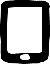 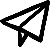 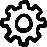 2
2018 © Harneys
Director indemnities, tensions and practicalities
13 November 2019
Contents
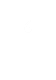 3
2019 © Harneys
01
13 November 2019
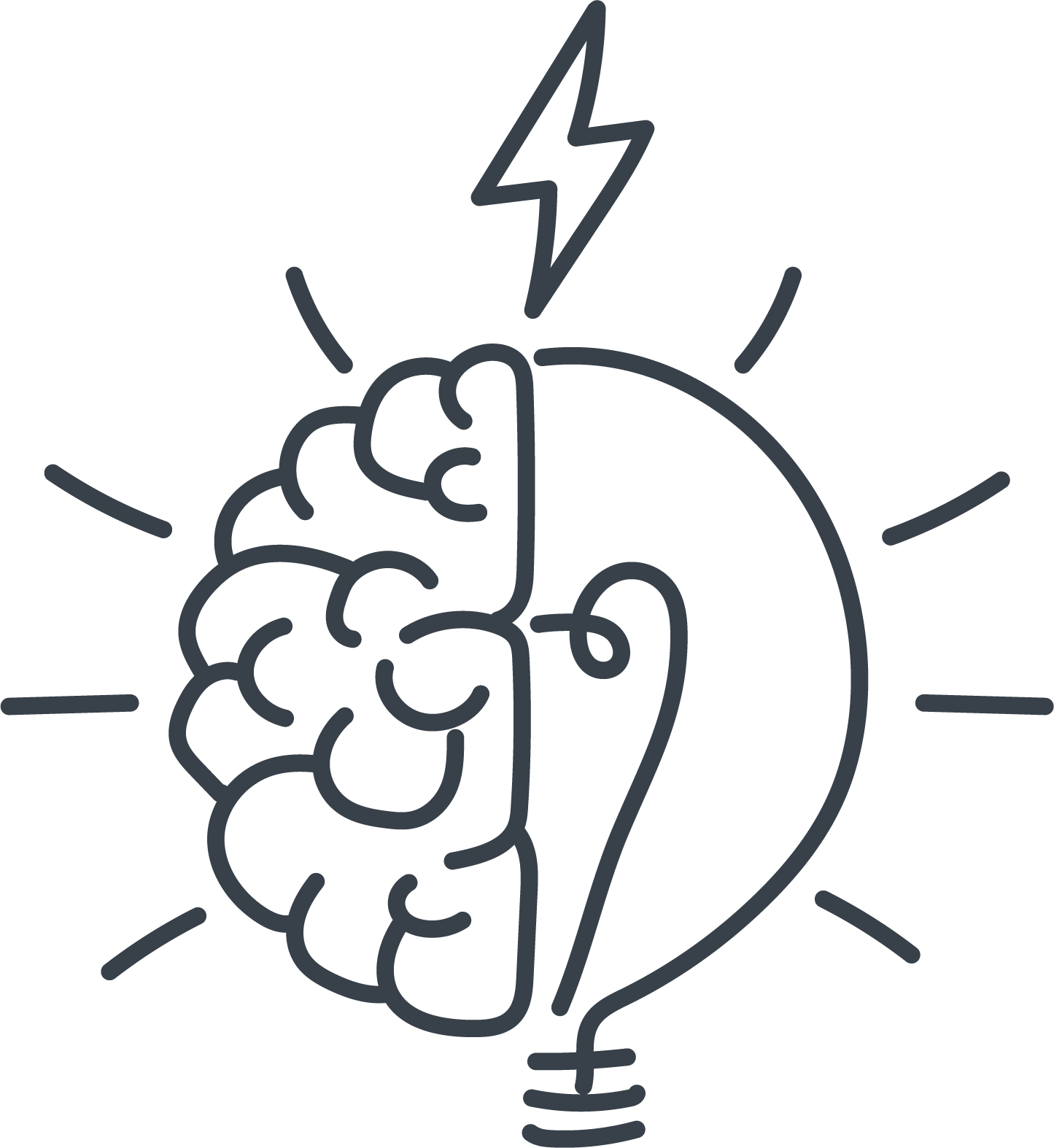 Introduction to director indemnities
4
2019 © Harneys
Director indemnities
13 November 2019
What, where, why?
Contractual provisions limiting directors’ exposure to risk of personal liability / loss arising out of the performance of their duties
Typically included in a company’s articles of association; although can, and should, be included in a director’s service contract also
Two components: an exclusion of liability and an indemnity against loss
Practically operate as a mechanism to allocate risk between the company and its directors
Typical division of risk is that directors are liable for any losses arising out of their willful neglect or default, fraud or dishonesty, and sometimes gross negligence; with the company being liable for all other losses.
5
2019 © Harneys
Director indemnities
13 November 2019
Example
“INDEMNIFICATION
Exclusion of Liability: No Director, alternate Director or Officer (excluding any auditor) shall be liable to the Company for any loss or damage in carrying out his functions unless that loss or damage arises through the actual fraud, wilful default or Gross Negligence of such Director or Officer.
Indemnity: Every Director, alternate Director or Officer (excluding any auditor) shall be indemnified out of the assets of the Company against any liability, action, proceeding, claim, demand, cost, damage or expense (including any legal expense) whatsoever incurred by him as a result of any act or failure to act in carrying out his functions other than such liability (if any) that he may incur by his own actual fraud, wilful default, or Gross Negligence.
Advancement of Expenses: Expenses, including legal fees, incurred by a Director, alternate Director or Officer in defending any legal, administrative or investigative proceedings may be paid by the Company in advance of the final disposition of such proceedings upon receipt of an undertaking by such party to repay the amount if it shall ultimately be determined that such Director, alternate Director or Officer is not entitled to be indemnified by the Company and upon such terms and conditions, if any, as the Directors deem appropriate.
6
2019 © Harneys
Director indemnities
13 November 2019
Example
Insurance: The Company may purchase and maintain insurance in relation to any person who is or was a Director, alternate Director, Officer or liquidator of the Company, or who at the request of the Company is or was serving as a Director, alternate director, Officer or liquidator of, or in any other capacity is or was acting for, another body corporate or a partnership, joint venture, trust or other enterprise, against any liability asserted against the person and incurred by the person in that capacity.
General: References in this Article [●] to actual fraud, wilful default or Gross Negligence mean a finding to such effect by a competent court in relation to the conduct of the relevant party.”

“Gross Negligence means, in relation to a person, a standard of conduct beyond negligence whereby that person acts with reckless disregard for the consequences of a breach of a duty of care owed to another.”
7
2019 © Harneys
Commercial rationale
13 November 2019
Hedge fund industry and beyond
Commercial mechanism to apportion risk between companies and its directors
Invariably used to shift risk that would otherwise lie with the directors to the company
Two main consequences:
Allows companies to appoint competent directors at a reasonable price
Enables directors to perform their functions in a more robust manner
Applies to all Cayman companies, however particularly important to Cayman’s thriving fund industry
“…the market for Cayman funds and investment managers…
depends on professionals being prepared to act as independent directors in respect of very sizeable financial undertakings, in exchange for a relatively small fee.”
Justice Mangatal, 13 September 2018
Goodman v Cummings and DMS Governance Limited [2018 (2) CILR 234]
8
2019 © Harneys
02
13 November 2019
Directors’ duties
Directors’ duties
13 November 2019
Fiduciary, contractual, tortious and statutory
Fiduciary Duties:

Fiduciary duties arise when a person undertakes to act for or on behalf of another in circumstances which give rise to a relationship of trust and confidence.
Distinguishing feature is the obligation of loyalty and fidelity
Fiduciary duties include:
A duty to act in good faith in the best interests of the Company 
A duty to avoid conflicts of interest or duty
A duty not to make an unauthorized/ secret profit from his position
10
2018 © Harneys
Directors’ duties
13 November 2019
Fiduciary, contractual, tortious and statutory
Contractual, Tortious and Statutory Duties:

Contractual duties:
 Express terms in directors’ service agreement / contract governing directors appointment
 Incorporation of any duties imposed on directors in articles of association
 Implied duty of skill and care
Tortious duties: ie Negligence (significant overlap with implied duty of skill and care in contract)
Statutory duties contained in Companies Law
 Eg: s 50 requirement to maintain register of members (duty imposed on Company) 
	 s 59 requirement to keep proper books of account (duty imposed on Company)
11
2019 © Harneys
Directors’ duties
13 November 2019
Mechanics of claim for breach of duty
Shareholders
Duties owed to Company; not shareholders individually or third parties
Company is the party with standing to bring claim against directors
Shareholder may bring claim on behalf of the Company in certain rare circumstances (ie “derivative action”)
Any claim against the directors personally will be brought by the Company (typically via liquidators)
Claims
Company
Claims
Directors
12
2019 © Harneys
03
13 November 2019
Common law control of indemnities
Common law limitations
13 November 2019
Willful Neglect, Willful Default, Fraud and Dishonesty
Renova Resources:
“…a director has similar irreducible core fiduciary obligations to his company. The Chief Justice clearly considered that such irreducible core fiduciary obligations could not, because of their nature, be excluded and in my respectful view that is correct.”

Bristol Fund:
“…it is not possible to give so wide an indemnity as to exclude liability for fraud, dishonesty or willful default on the part of directors who owe fiduciary obligations to companies…
Liability…based on allegations of simple negligence, may, however be covered by the indemnities, as would any further legal costs incurred…in successfully defending against any kind of claim covered by the indemnities.”
Common law imposes limitations on what directors can be indemnified for
Directors not permitted to be indemnified for:
Willful Neglect
Willful Default
Fraud
Dishonesty
Leading Cayman cases:
Renova Resources Private Equity Limited v Gilbertson and Four Others [2009 CILR 268]
Re Bristol Fund Limited [2008 CILR 317]
14
2019 © Harneys
04
13 November 2019
Case studies
15
2019 © Harneys
Case studies:
13 November 2019
Peterson & Ekstrom v Weavering Macro Fixed Income Fund Ltd [2015 (1) CILR 45]
Magnus Peterson

 Director, CEO, Principal investment advisor
Stefan Peterson & Hans Ekstrom

Directors
Cayman Islands Court of Appeal
A director will be guilty of willful neglect or willful default if he or she either:
Knows that he is committing, or intends to commit a breach of duty; or
Is recklessly careless in the sense of not caring whether the act or omission is or is not a breach of duty.
Weavering Macro Fixed Income Fund Limited
(Company)

Cayman
Weavering Capital (UK) Ltd
(Investment Manager)

UK
Weavering Capital Fund Ltd


BVI
Fictitious Interest Rate Swap Contracts
16
2019 © Harneys
13 November 2019
Case studies
Primeo Fund (in official liquidation) v Bank of Bermuda (Cayman) Limited and anor (unreported, 13 June 2019) CICA
Bank of Bermuda (Cayman) Limited

Administrator
Investment Advisor
Primeo Fund

Feeder Fund
Cayman Islands Court of Appeal
“‘Gross negligence’ is clearly intended to represent something more fundamental than failure to exercise proper skill and/or care constituting negligence.  But, as a matter of ordinary language and general impression, the concept of gross negligence seems to be capable of embracing not only conduct undertaken with actual appreciation of the risks involved, but also serious disregard of or indifference to an obvious risk” (CICA at [117] citing “The Ardent” at p.586).
Found gross negligence against the administrator.
But claims failed for other reasons (reflective loss; limitation; contributory negligence).
BLMIS

Investment Manager
HSBC Securities Services (Luxembourg) SA

Custodian
$$$
BLMIS

Broker-dealer
BLMIS

Sub-custodian
Bernard L Madoff Investment Securities LLC
“BLMIS”
17
2019 © Harneys
Case studies
13 November 2019
DMS Governance Limited
Goodman v Cummings and DMS Governance Limited [2018 (2) CILR 234] – “Tangerine”
Dawn Cummings
Independent Director
Grand Court
Articles of association are not themselves a contract between the company and its directors.  
If a director is appointed on footing of the articles, their terms (including indemnities) do form part of the contract between the company and director.
Where there is no separate service contract, the court would more readily conclude the director was appointed on footing of the articles.
Indemnities also protect former directors.
Tangerine Investment Management Limited
Unsuitable Loans
Articles of Association

Indemnity Provisions
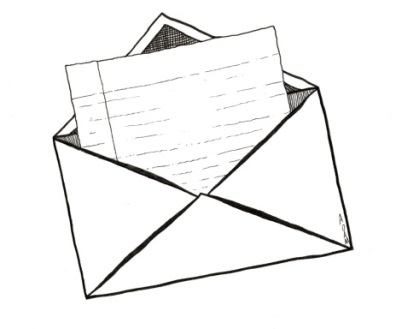 Service contract
18
2019 © Harneys
05
13 November 2019
Practical tips
19
2019 © Harneys
Practical Tips
13 November 2019
When drafting
DO…
Make sure the indemnity is drafted using language that actually achieves its objective (i.e. covers what it is supposed to cover)
Include wording to the effect that the indemnities only extend to what is permissible by law (i.e. carve out willful neglect, willful default, fraud and dishonesty)
Consider whether you need to include a provision for directors’ legal costs to be paid by the Company upfront
DON’T…
Forget to incorporate the indemnity provisions into a separate directors’ service contract
Use wording in the service contract that differs in form or substance from the indemnities contained in the articles
20
2019 © Harneys
Practical Tips
13 November 2019
When litigating
Check the wording of the indemnity carefully to see what is actually covered, and whether the conduct complained of falls within or outside the scope of the indemnity.
Check to see if a separate directors service contract, or any other extraneous documents, exist that impact upon the operation of the indemnity – particularly whether the indemnity applies or has been excluded or extended.
Check whether the indemnities are drafted in such a manner such that they are impermissibly wide and incapable of severance.
Confirm the position regarding payment of directors’ legal costs (i.e. by the Company upfront or by the directors in the first instance and subsequently reimbursed).
Bring the existence of the indemnity provisions to the other side’s attention at an early stage.
Consider striking-out claims where an effective indemnity exists.
21
2019 © Harneys
13 November 2019
Questions?
22
2019 © Harneys